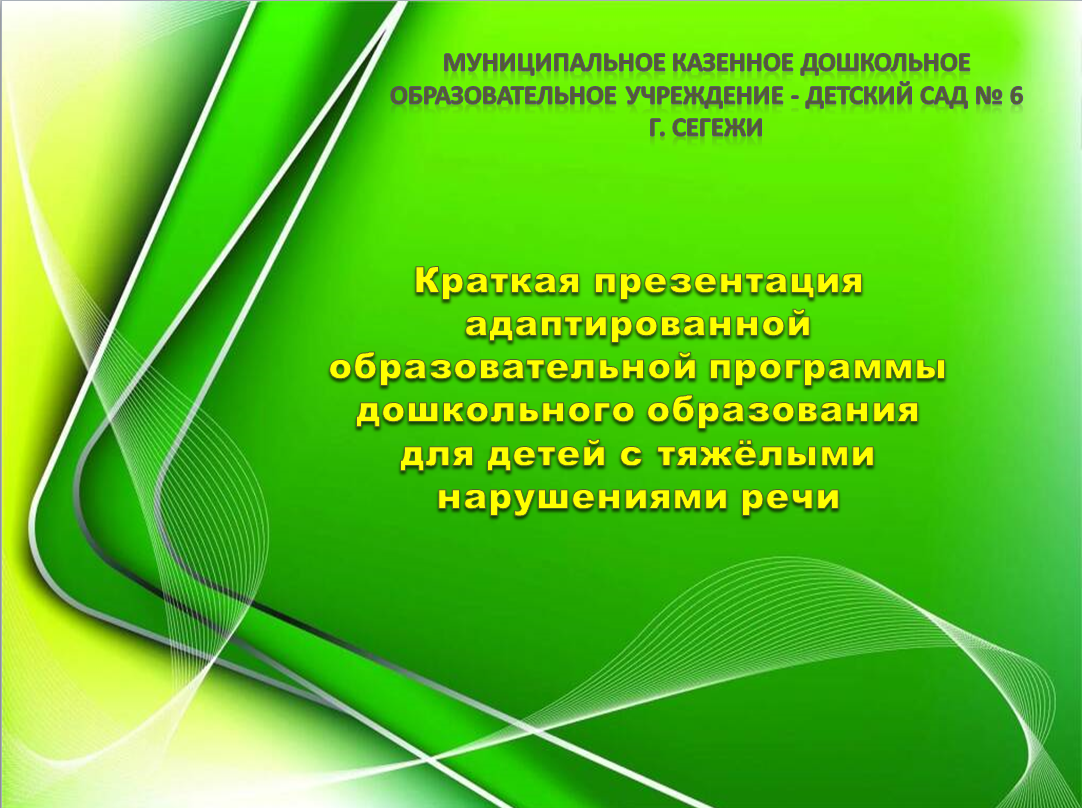 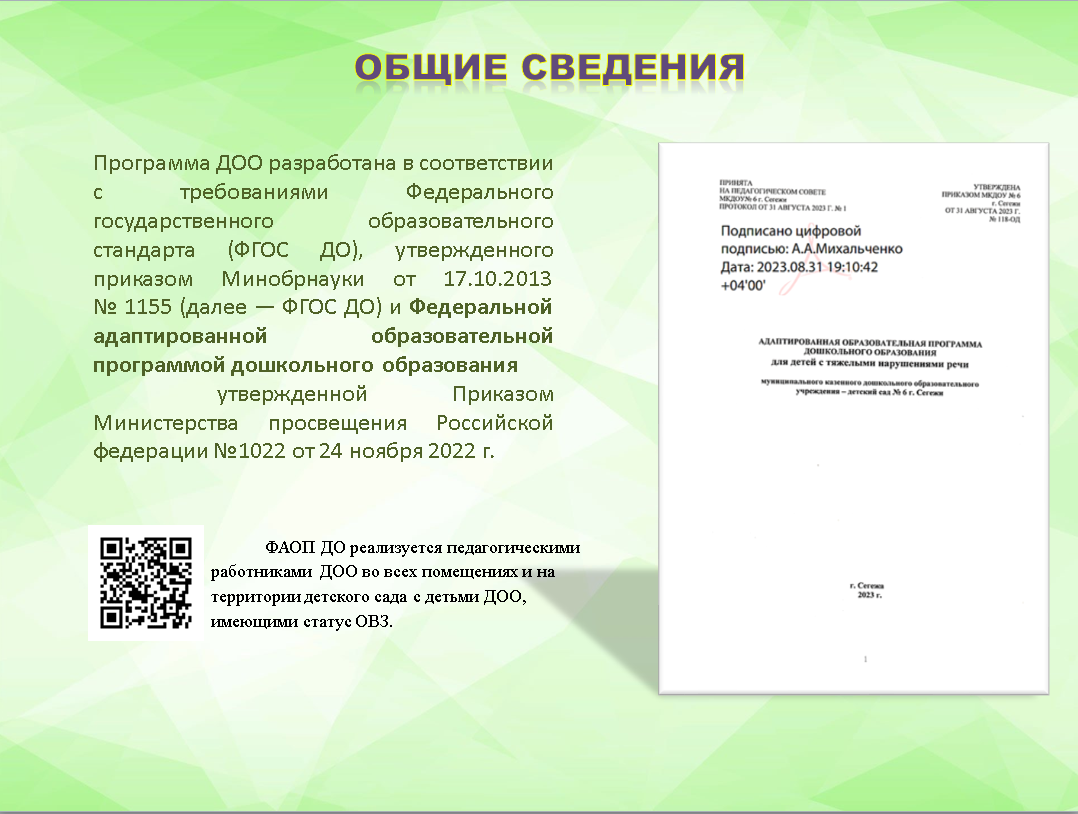 (ФАОП ДО),
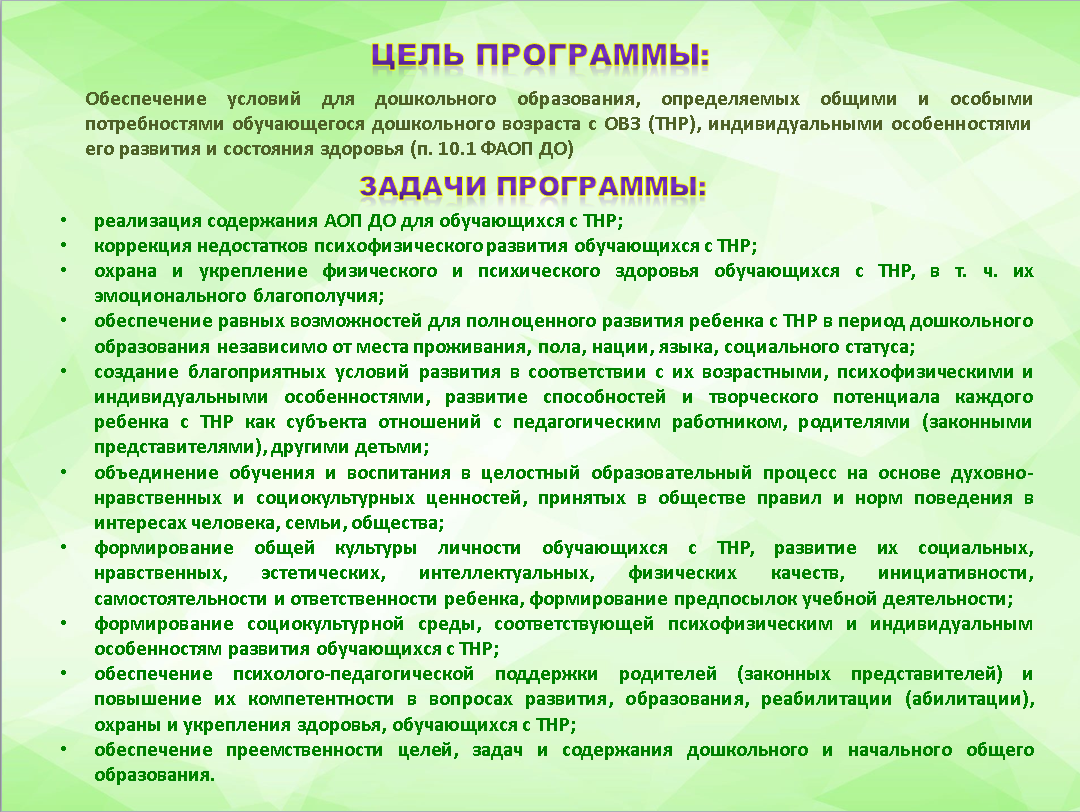 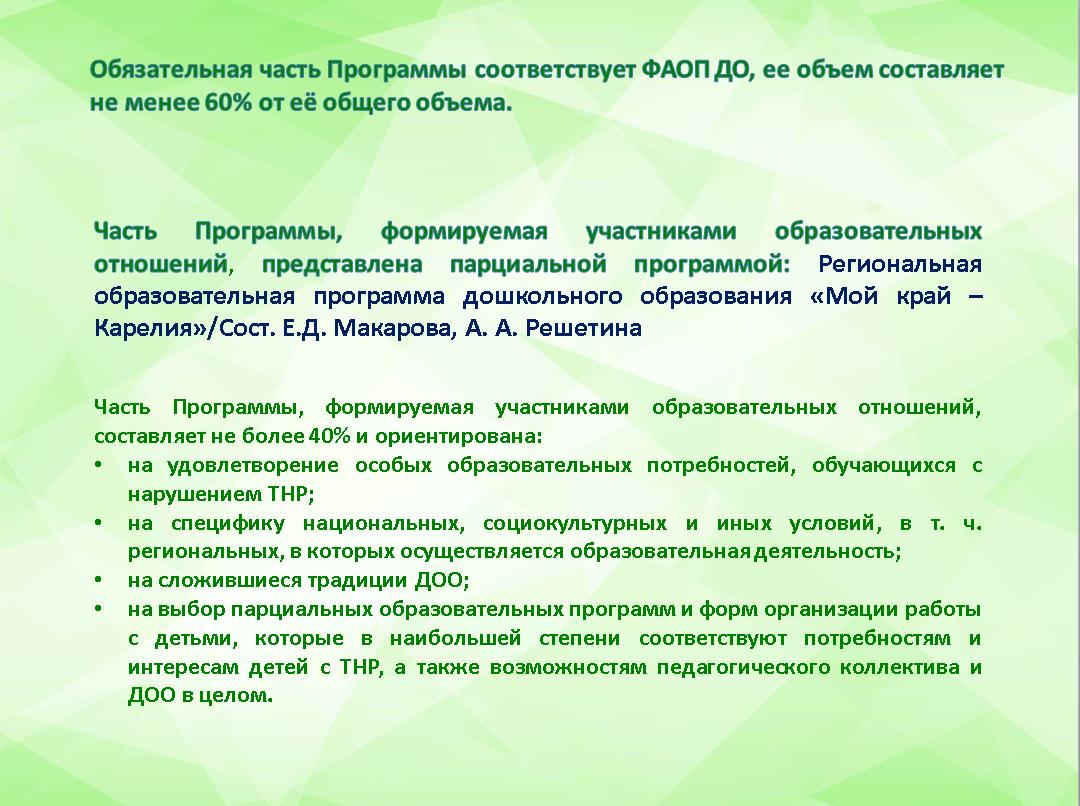 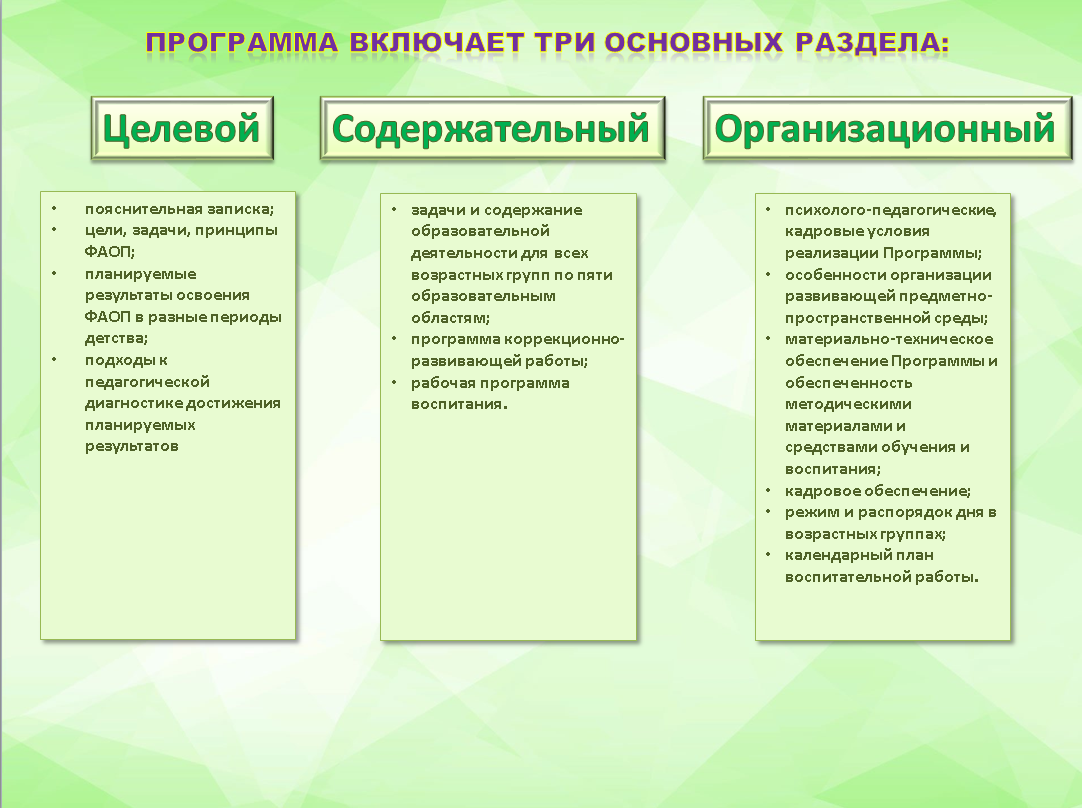 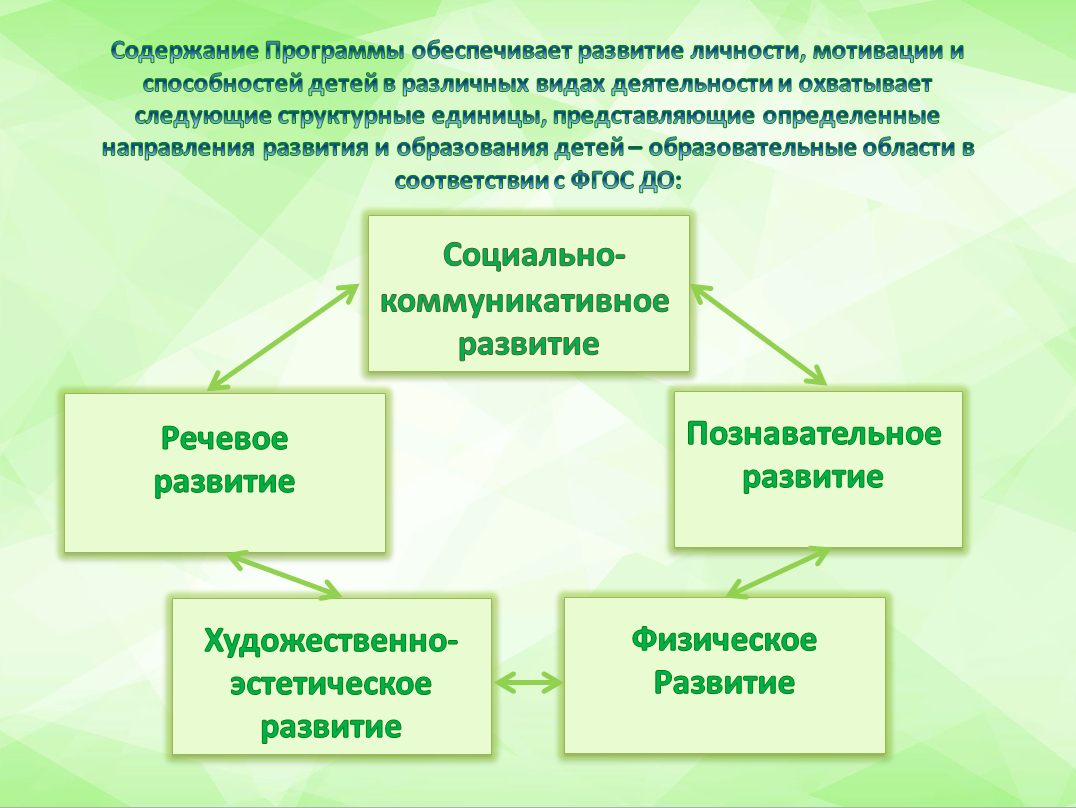 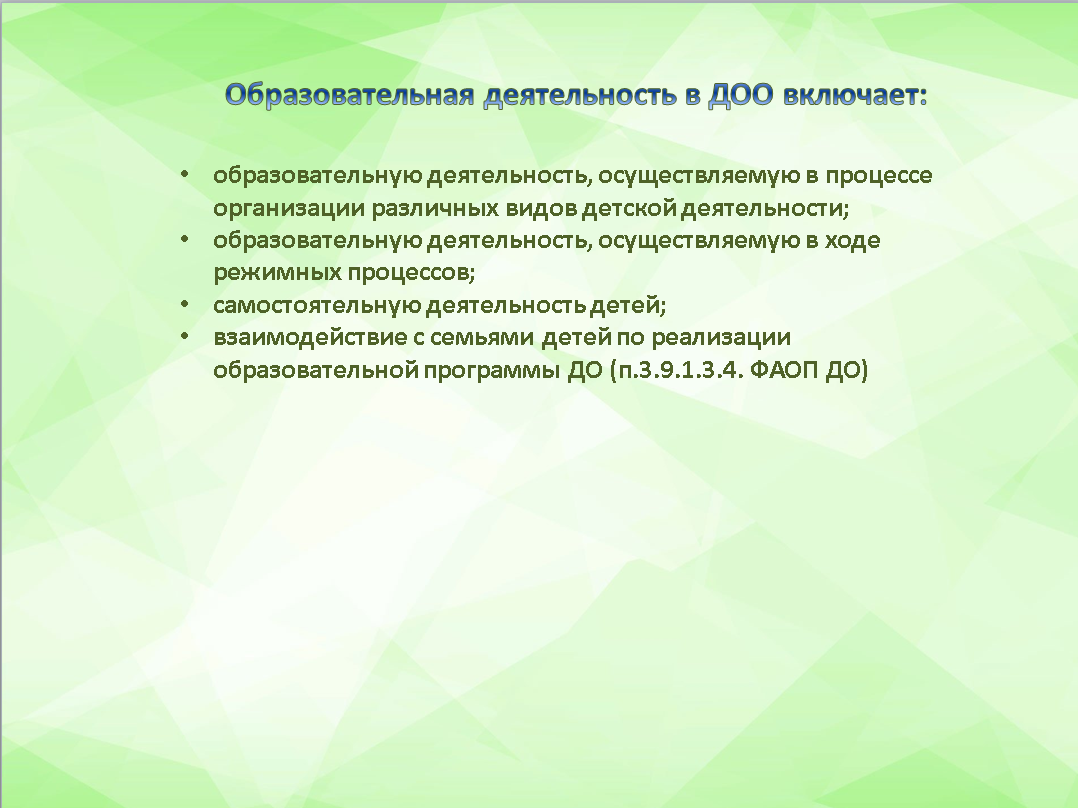 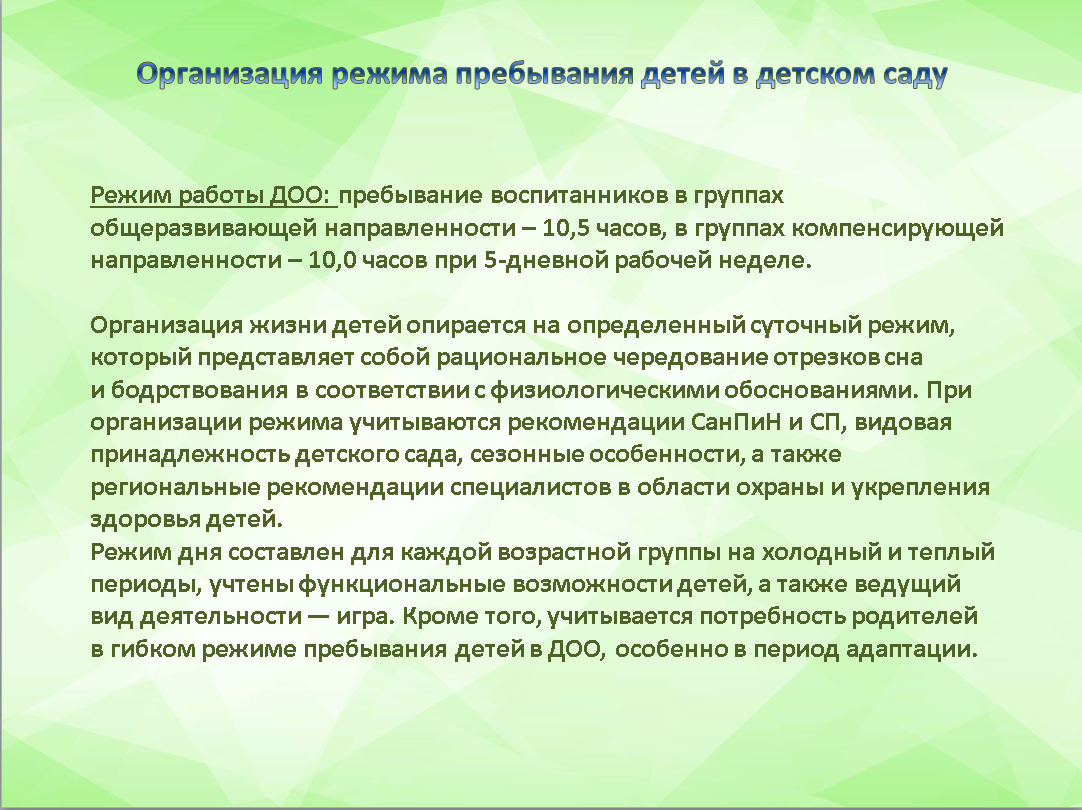 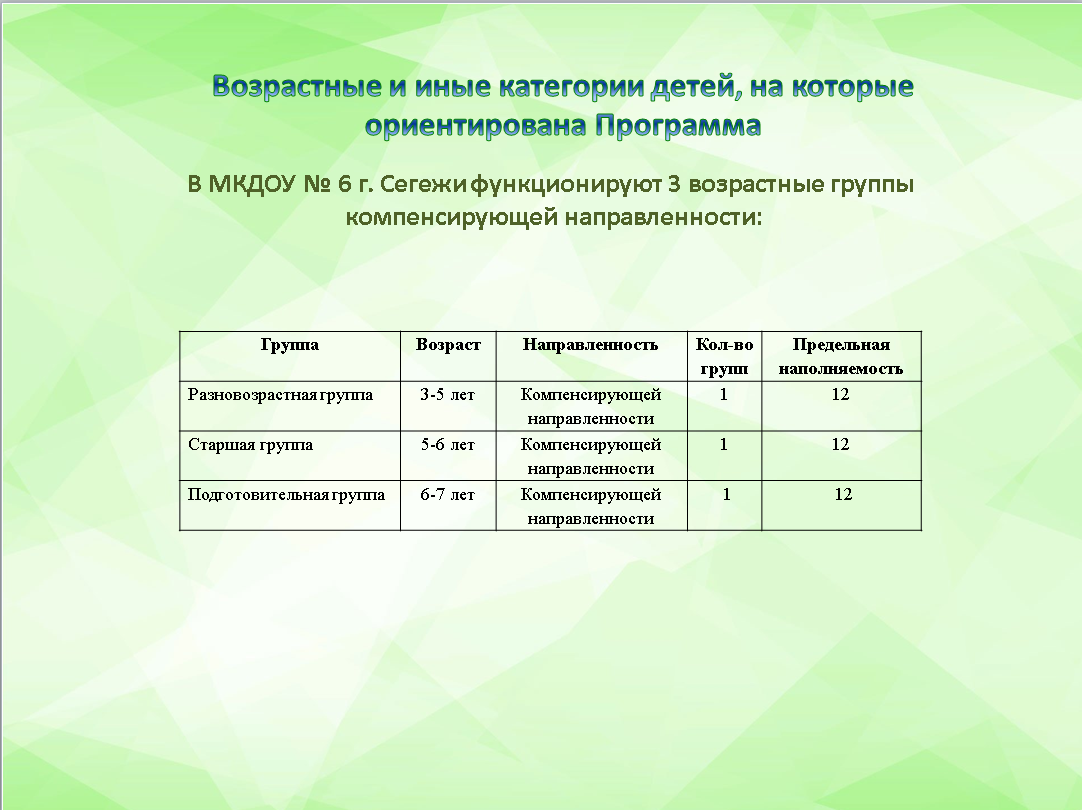 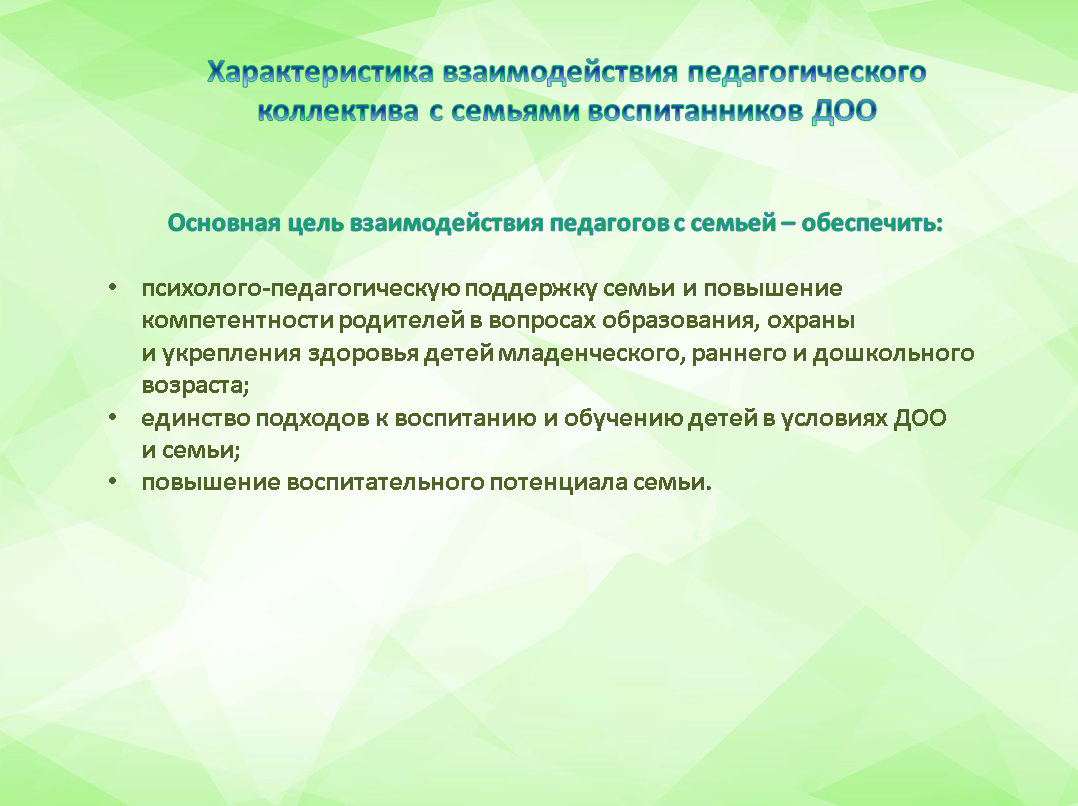 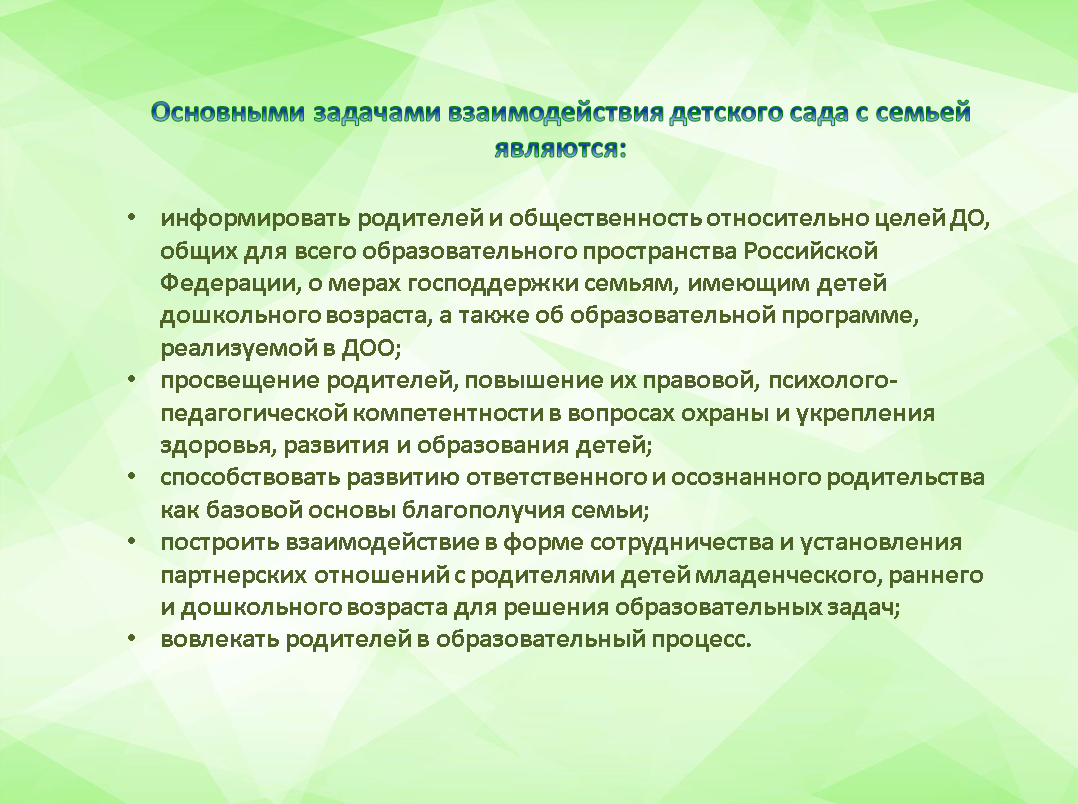 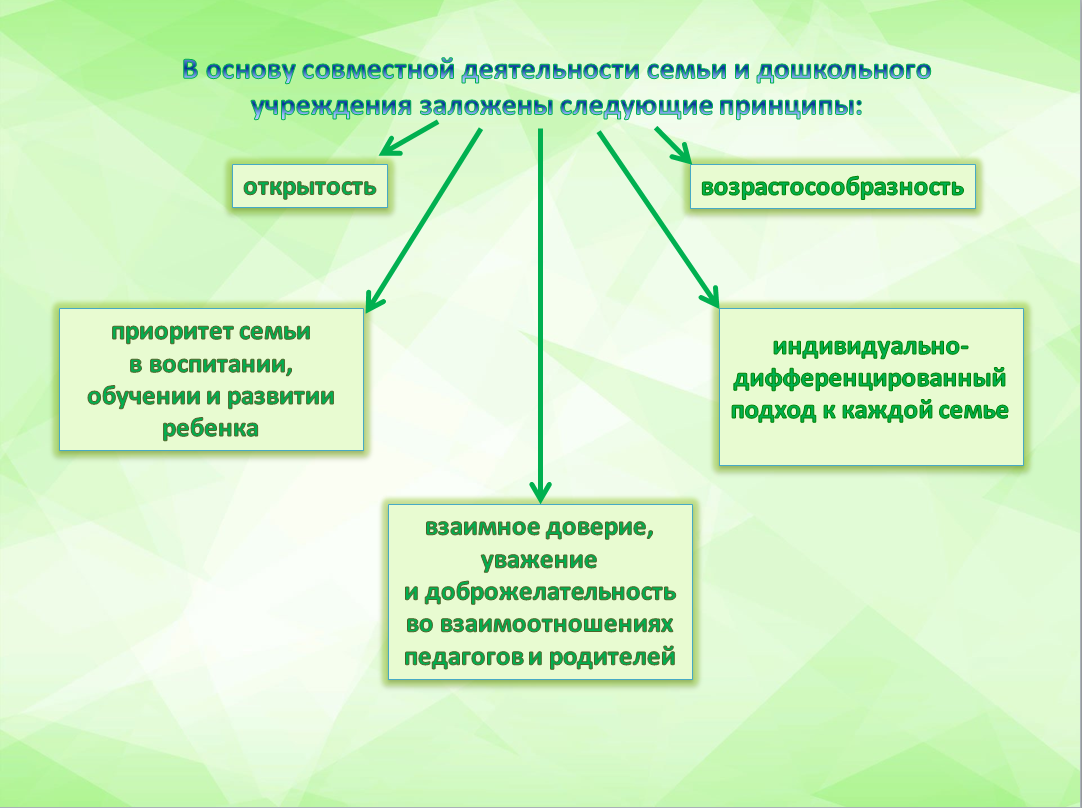 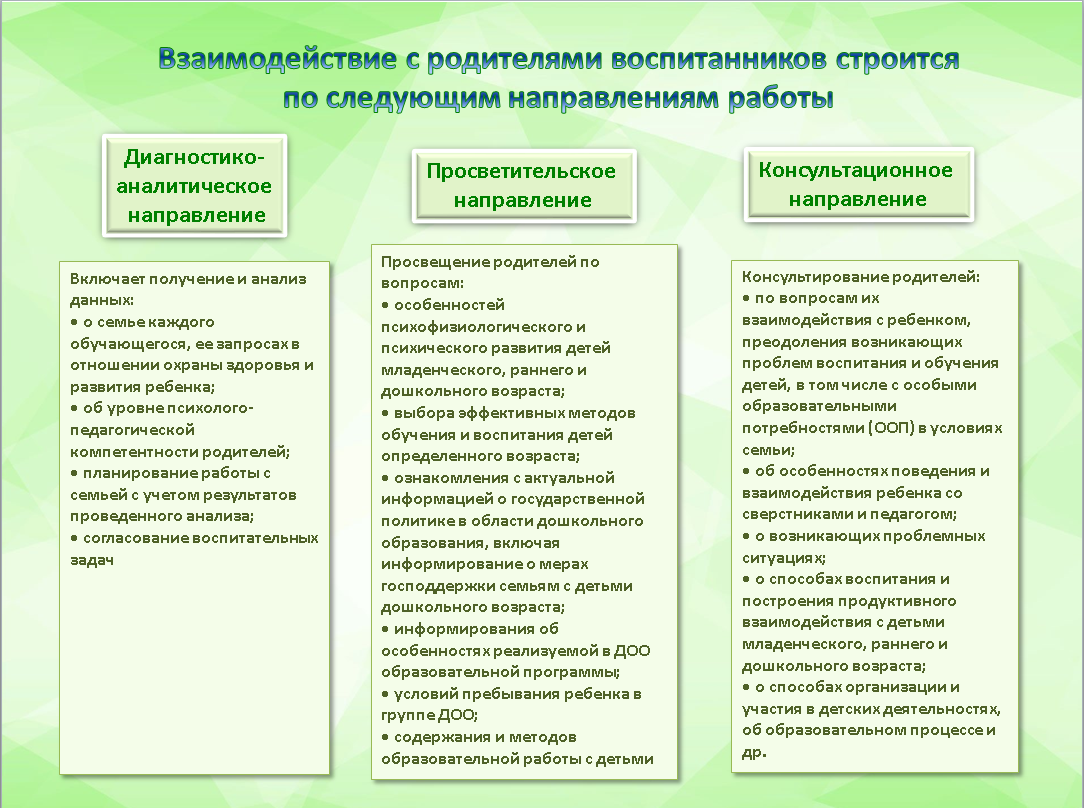 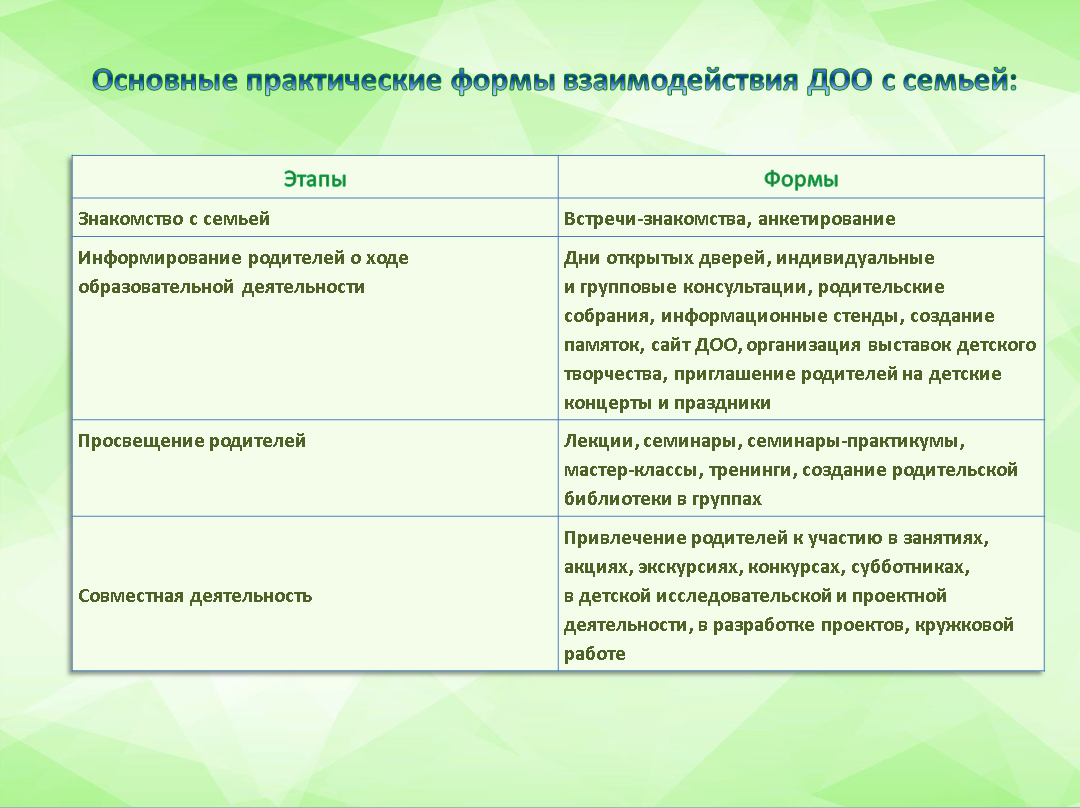 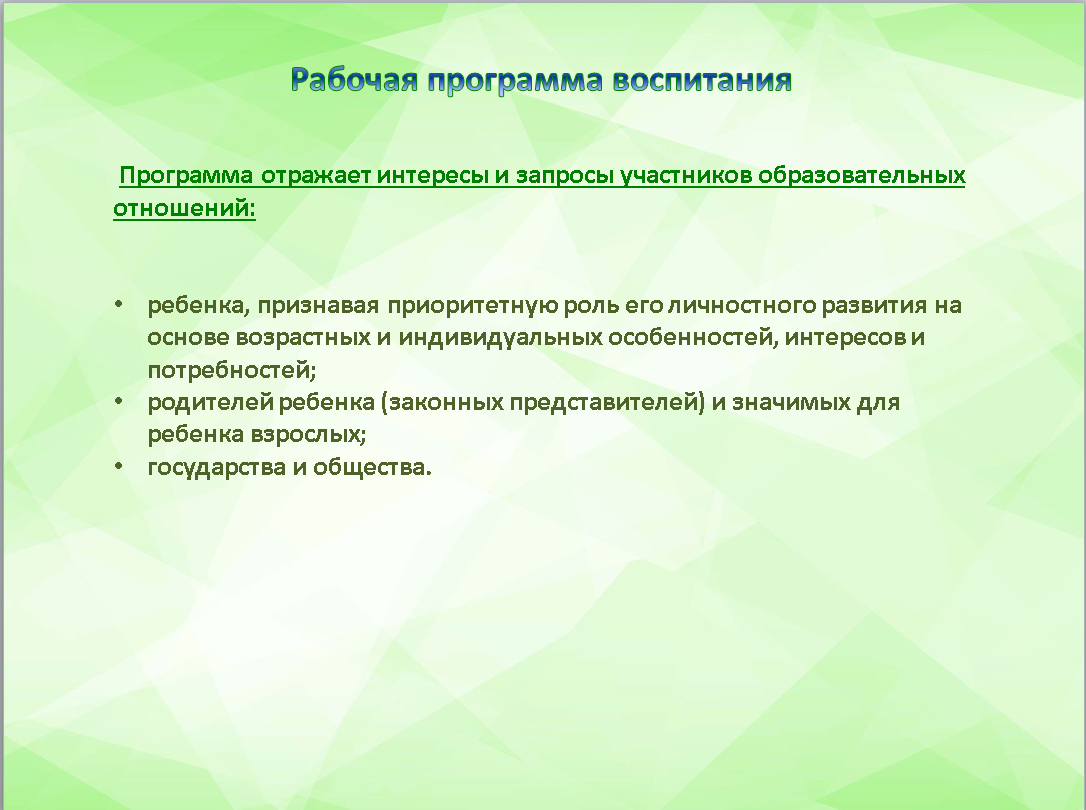 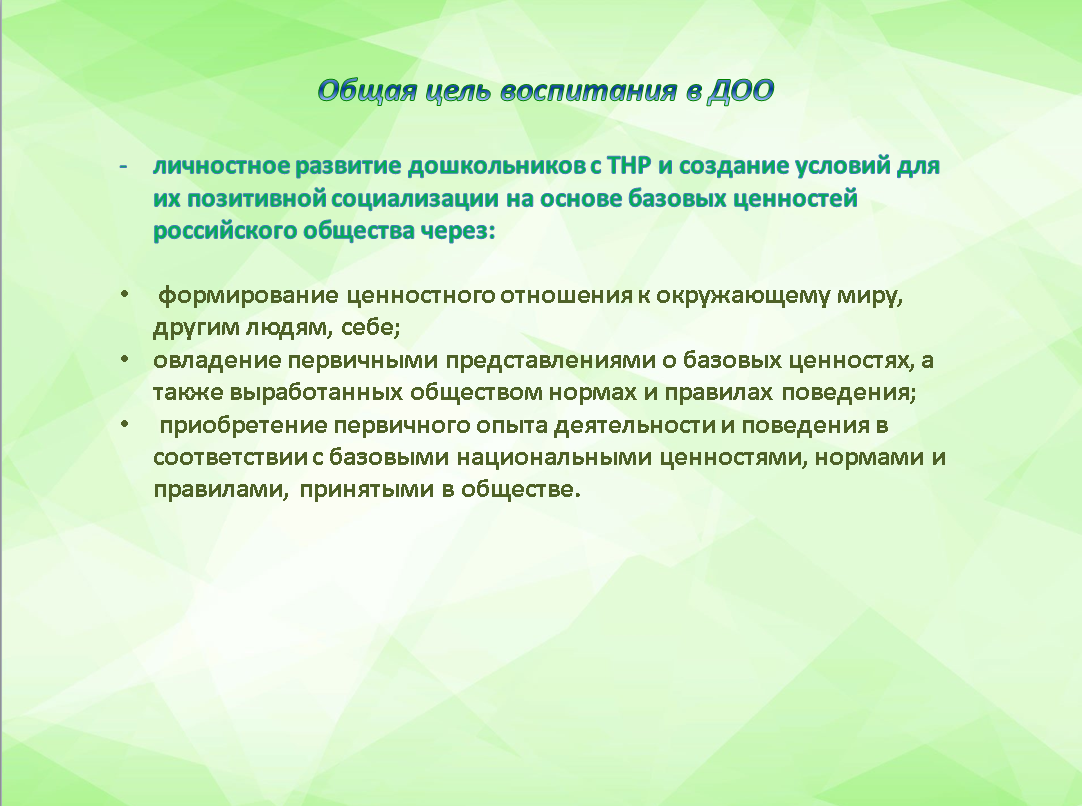 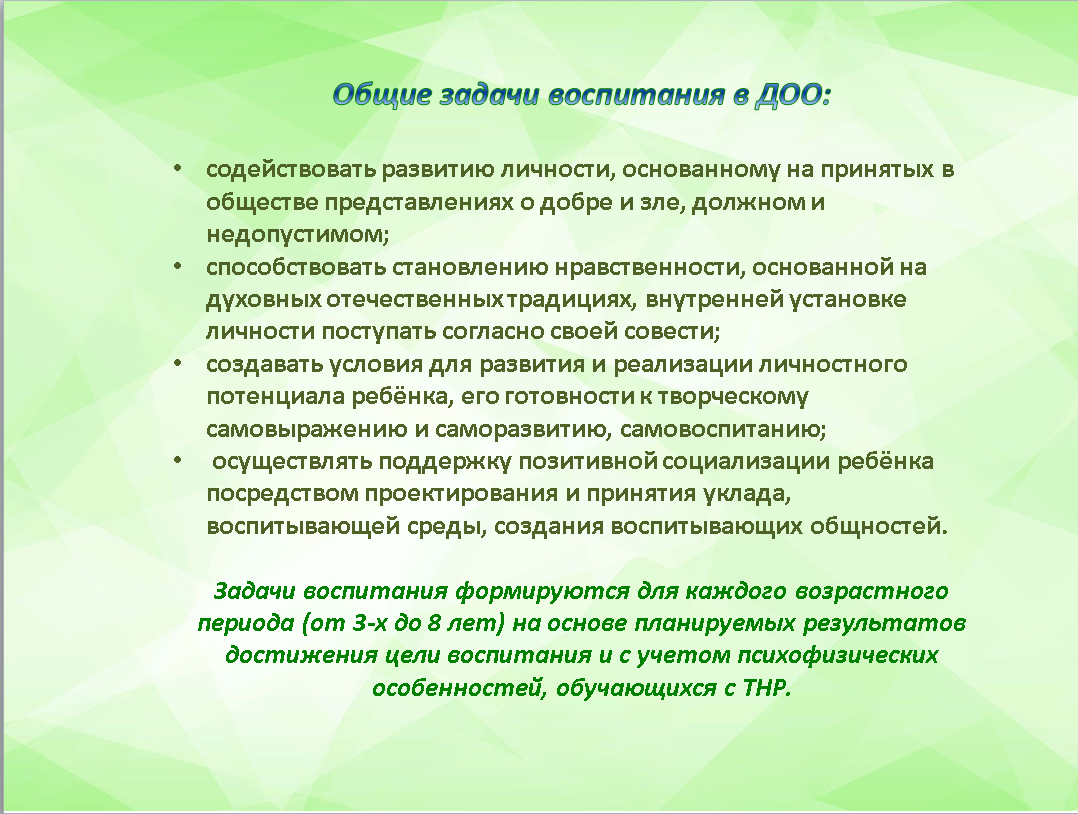 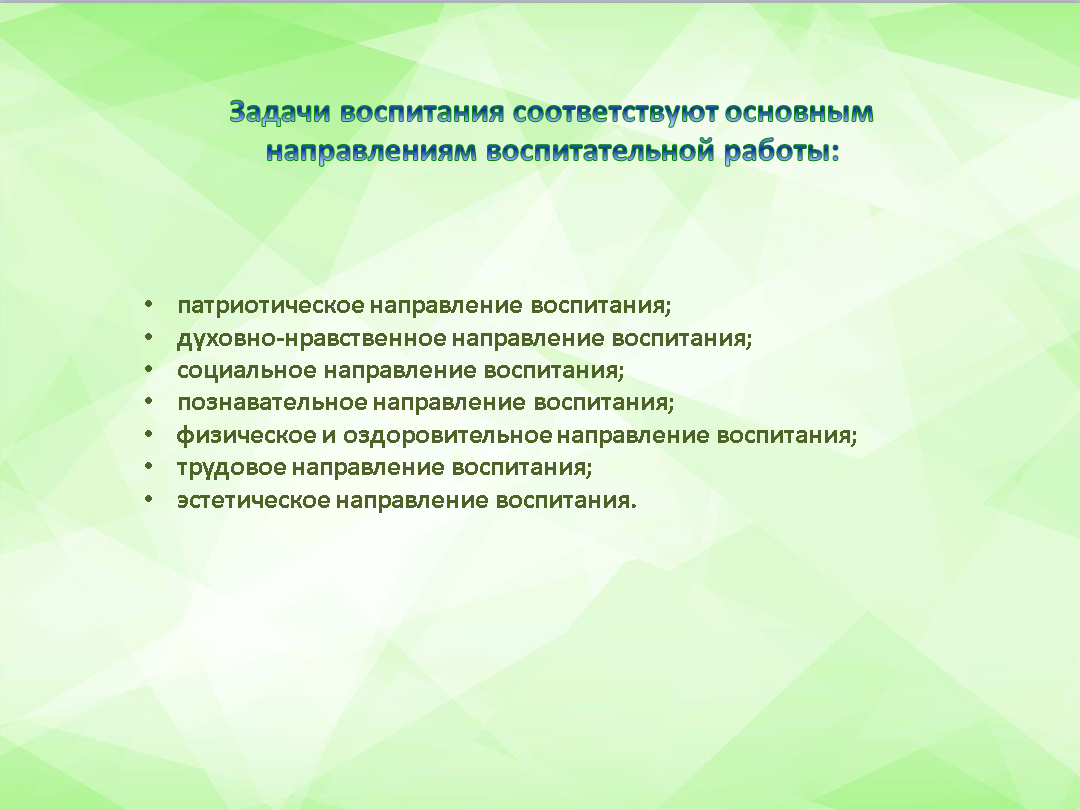 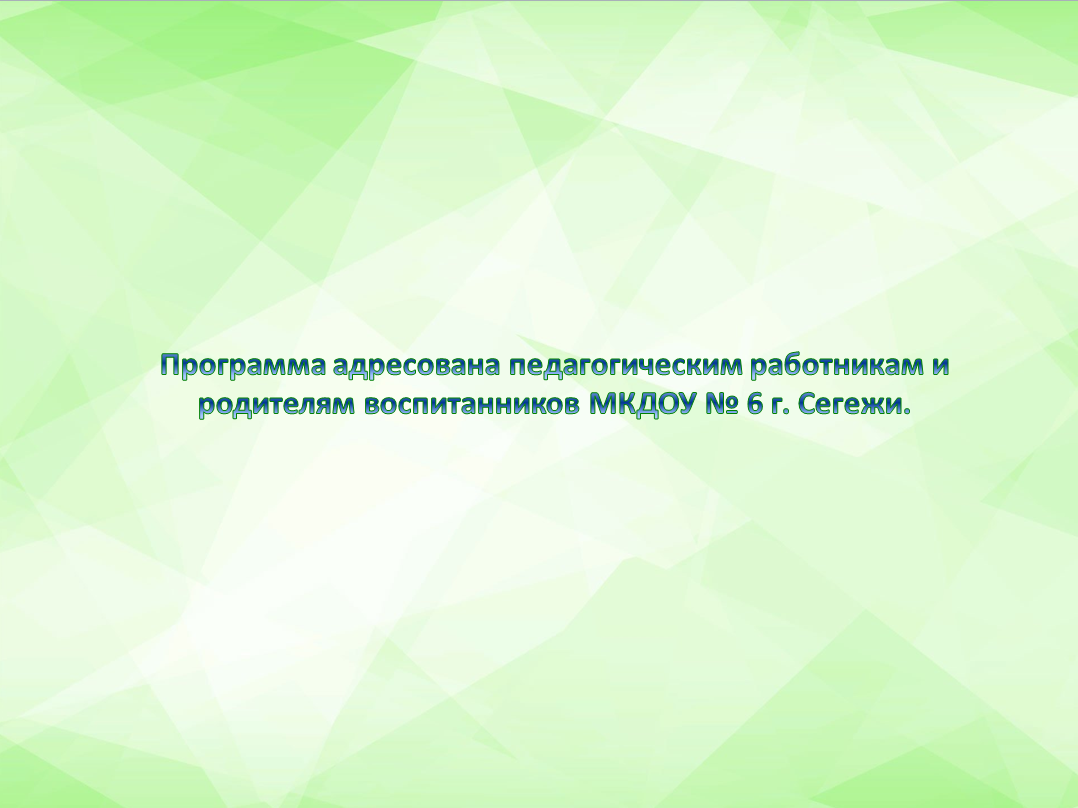 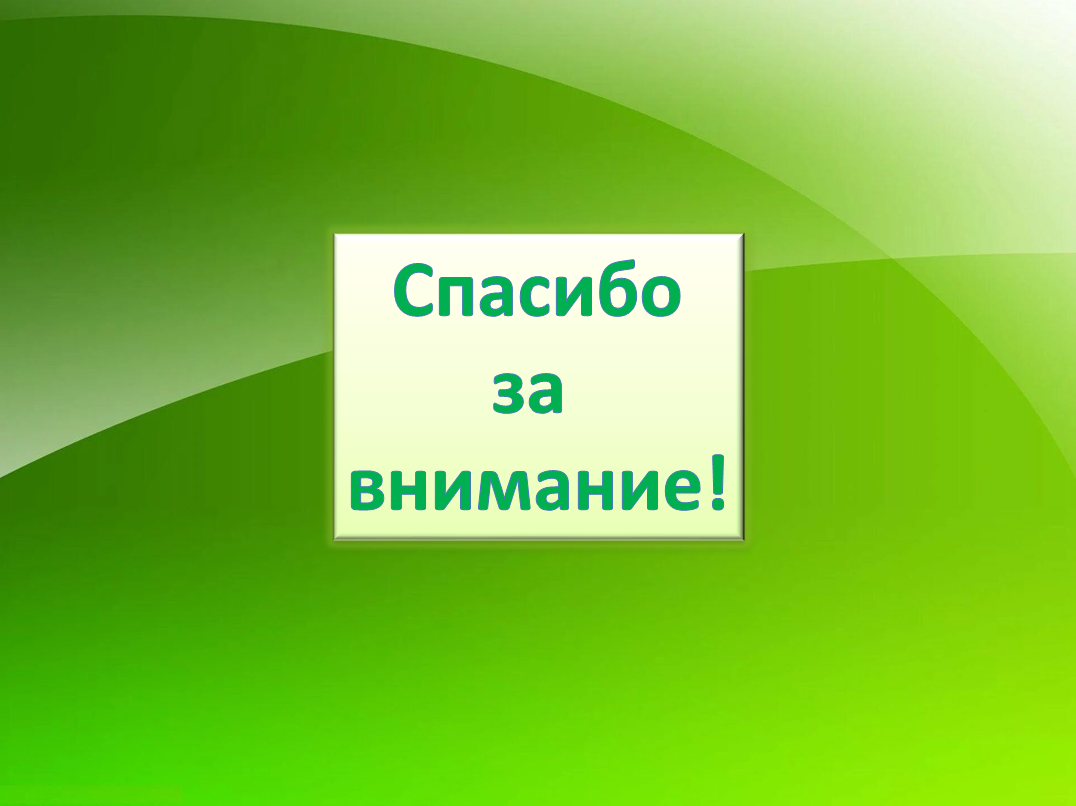